Grandes réunion avec interprétation et salles de sous-commission
Large meetings with Interpretation and Breakout rooms
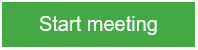 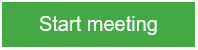 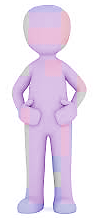 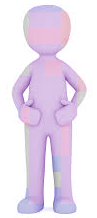 WebEx Flux vidéo seulement
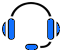 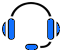 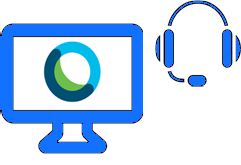 YouTube Feed for WebEx
Pont des interprètes / Interpreters’ Bridge
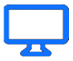 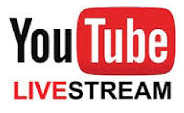 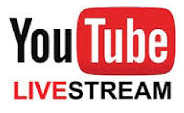 Flux audio traduit Français
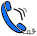 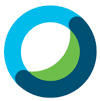 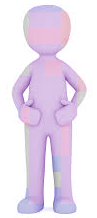 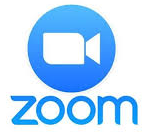 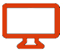 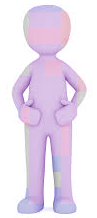 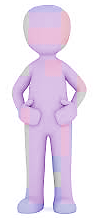 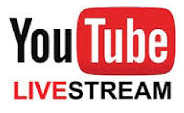 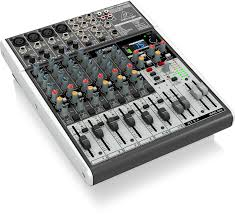 Translated Audio Stream English
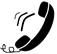 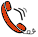 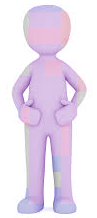 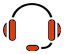 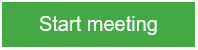 WebEx Video Stream Only
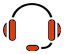 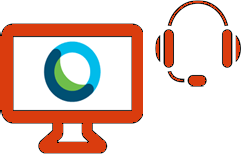 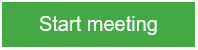 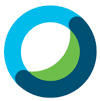 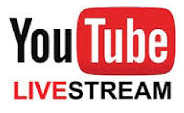 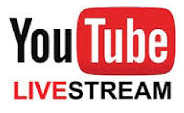 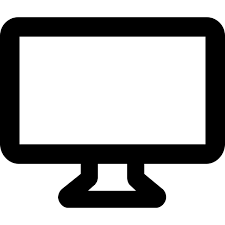 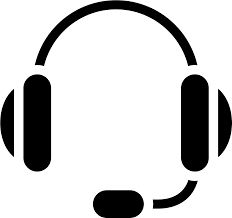 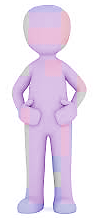 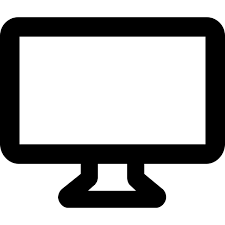 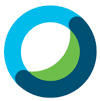 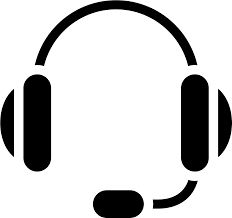 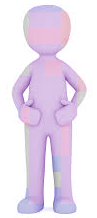 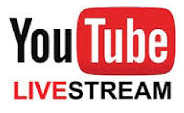 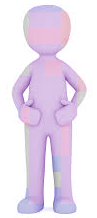 Primary Feed (Audio + Video)
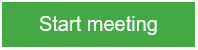 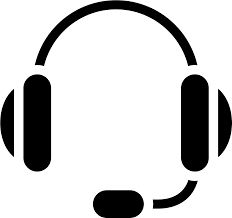 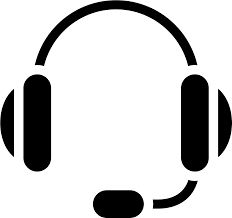 WebEx Video & Audio Stream
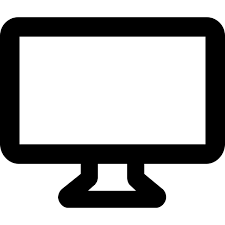 Bilingual / Bilingue
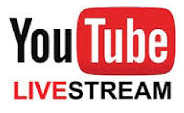 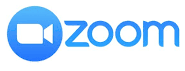 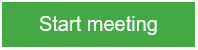 Bilingual/ Bilingue
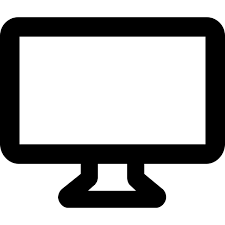 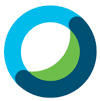 Bilingual/ Bilingue
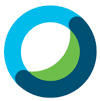 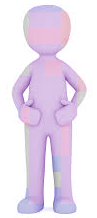 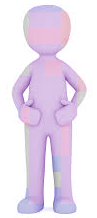 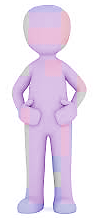 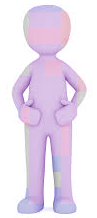 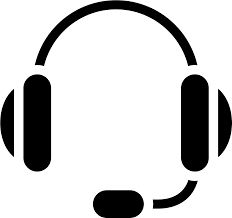 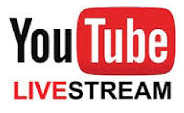 Flux vidéo et audio (écouteurs recommandé) / Video & Audio Stream (Headphones Recommended)
Telephone Line téléphonique
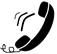 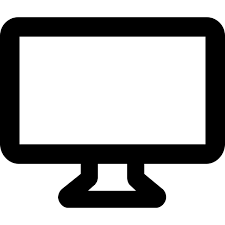 Présentateurs / Presenters
Hosts
Traducteurs / Translators
Participants
[Speaker Notes: With this design, the following is needed:
1 Zoom account
1 YouTube Live streaming account
3 WebEx accounts (1 for French, 1 for English, and 1 Bilingual/Original Audio)
Advantages...
Easily accommodates Interpretation services
Participants who need to listen via an interpreter will do so connecting to their computer audio
Breakout rooms will occur in the language of their choice
It is the simplest design for the participants, including the executives/presenters
The YouTube Live does a great job about the active speaker/panel view
Disadvantages...​
The executive team or Presenters don't get to participate in breakout rooms, unless they connect to the WebEx using a second device
Needs a large team to cover the hosts roles]